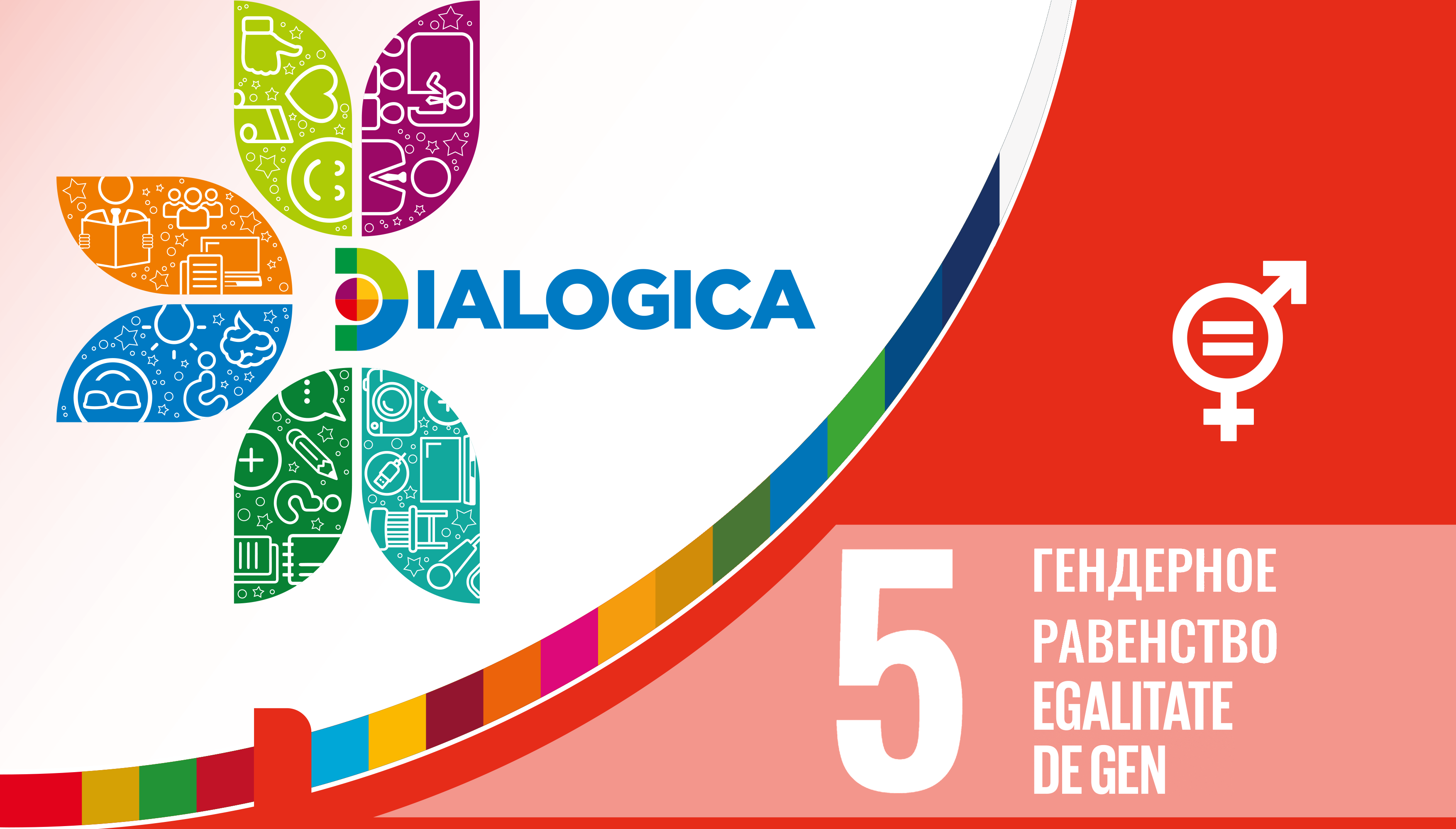 Сложный раунд/Nivel complicat
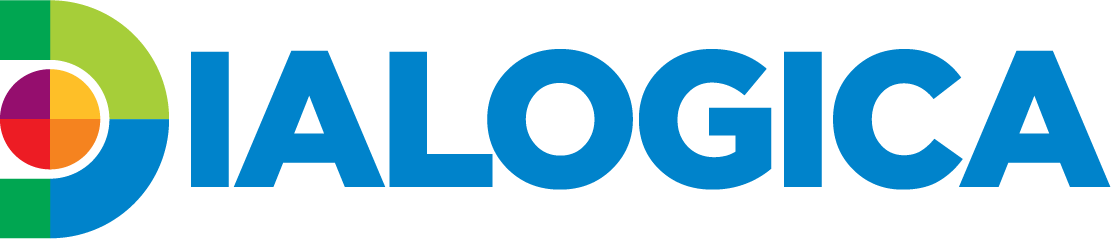 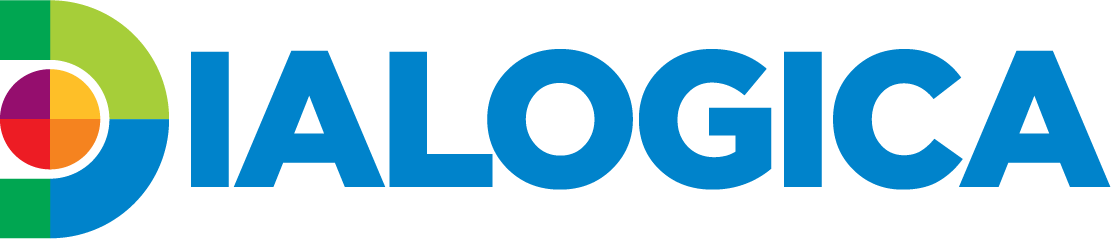 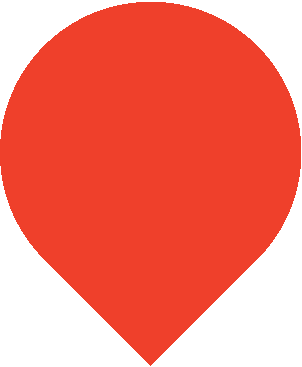 1  ВОПРОС/ÎNTREBARE
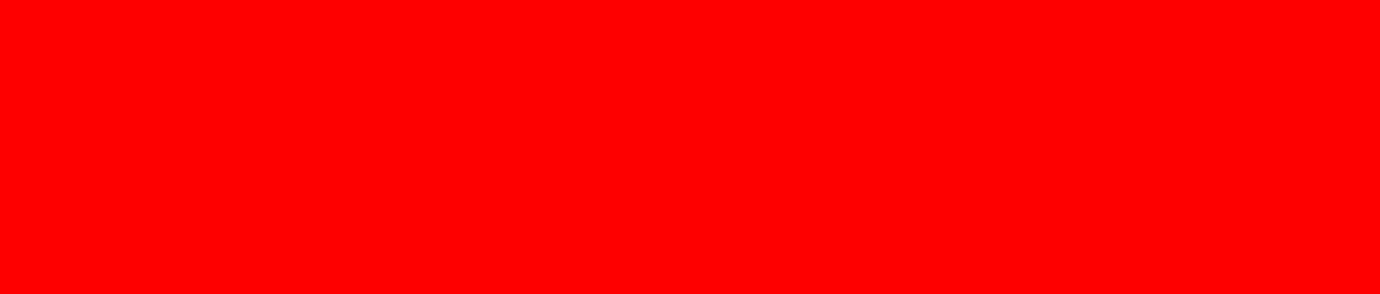 Какой цветок на плакате о насилие над женщинами в
семье сравнивают с целым годом, где только его
бутон – это 8 марта?
Un poster social despre violența în familie compară floarea
cu anul întreg, iar petalele acesteia - cu data de 8 martie.
Despre ce floare e vorba?
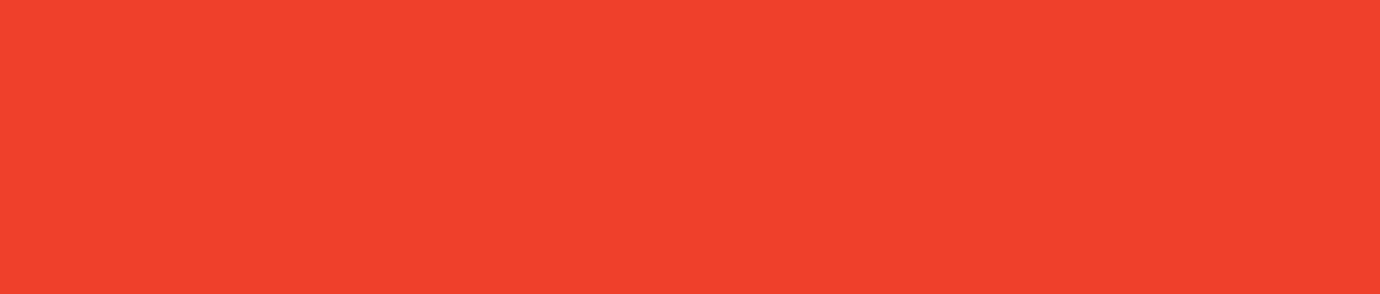 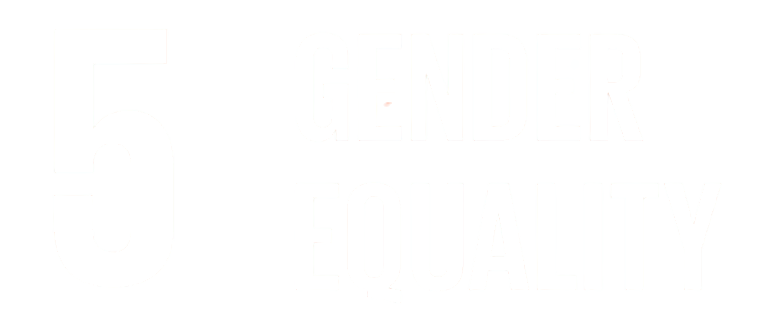 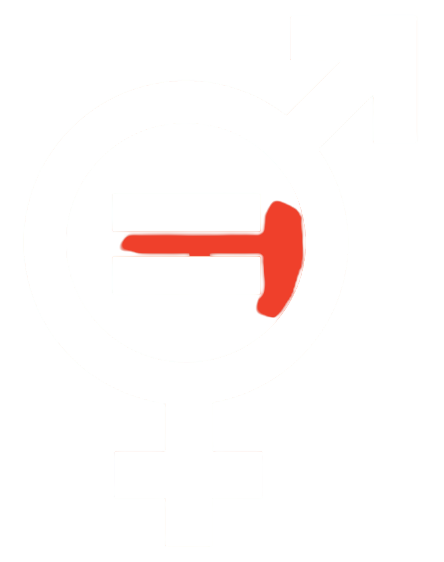 1 ОТВЕТ/RĂSPUNS – 1 БАЛЛ/PUNCT
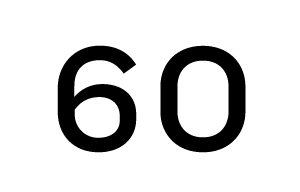 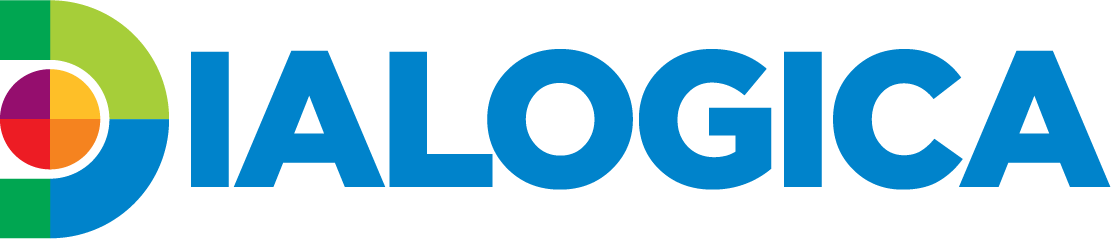 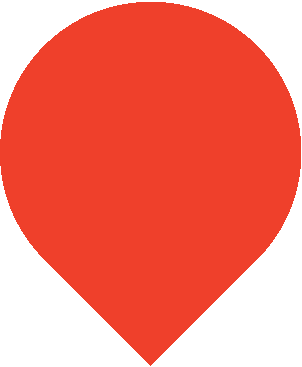 1  ВОПРОС/ÎNTREBARE
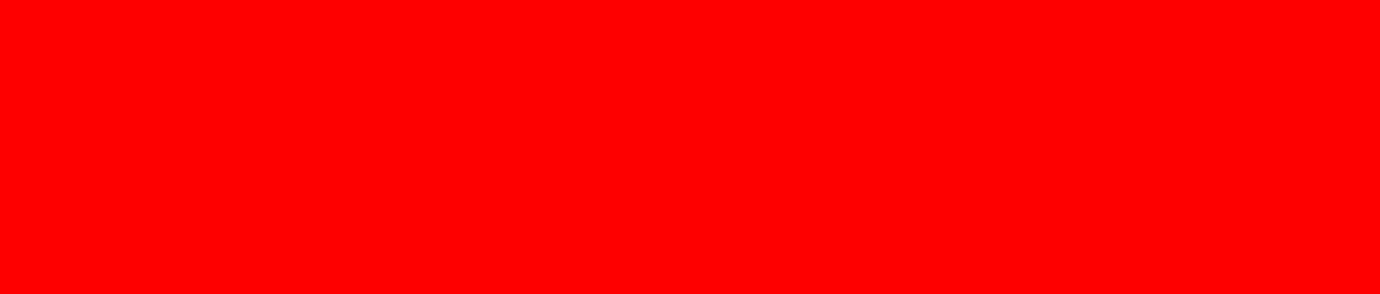 Какой цветок на плакате о насилие над женщинами в
семье сравнивают с целым годом, где только его
бутон – это 8 марта?
Un poster social despre violența în familie compară floarea
cu anul întreg, iar petalele acesteia - cu data de 8 martie.
Despre ce floare e vorba?
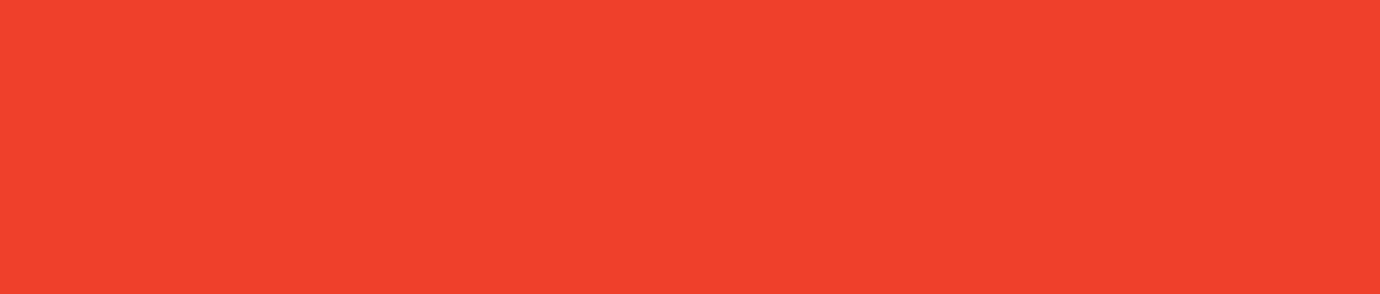 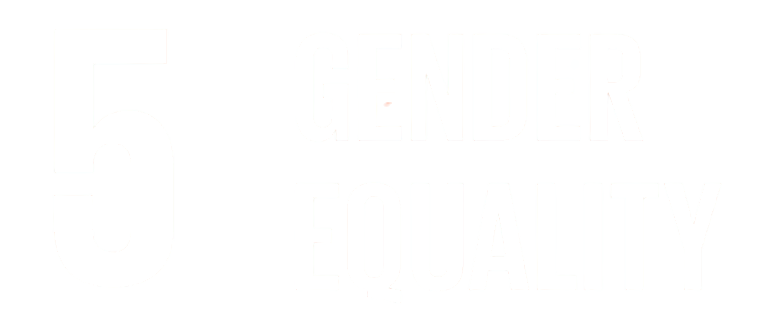 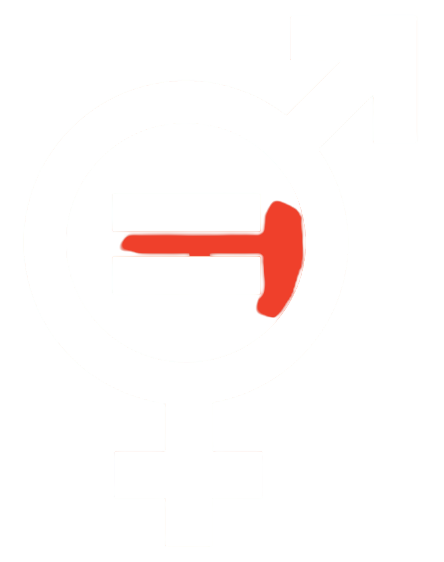 1 ОТВЕТ/RĂSPUNS – 1 БАЛЛ/PUNCT
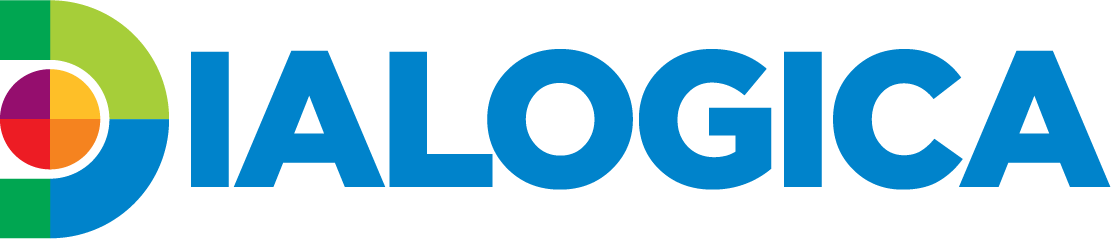 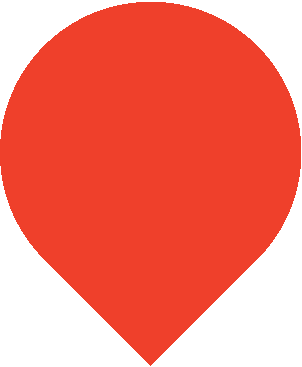 2  ВОПРОС/ÎNTREBARE
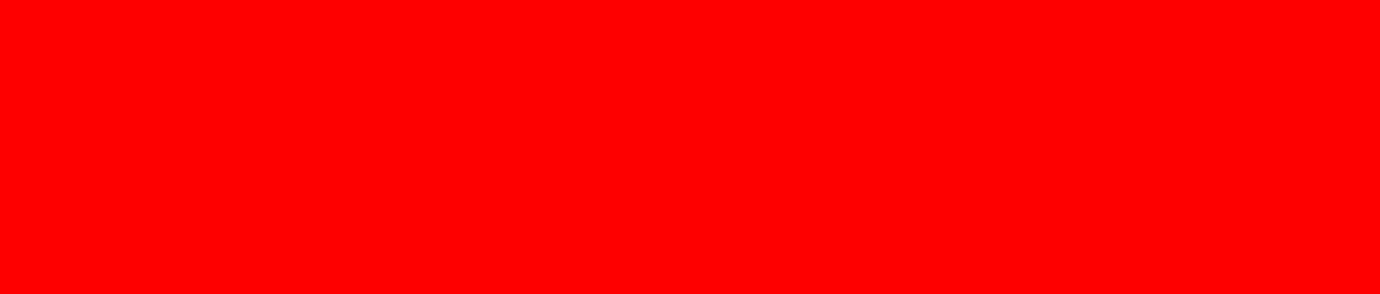 Блогер Егор Макаров не согласен с третьей частью
известного изречения о мужчинах, ведь у него две
дочки, которых он бесконечно любит! О каком 
изречении идёт речь?
Bloggerul Egor Makarov nu e de acord cu partea a 
treia a unei afirmații celebre despre bărbați. Apropo, 
Egor e tatăl a două fete, pe care le iubește la infinit!
Scrieți afirmația menționată.
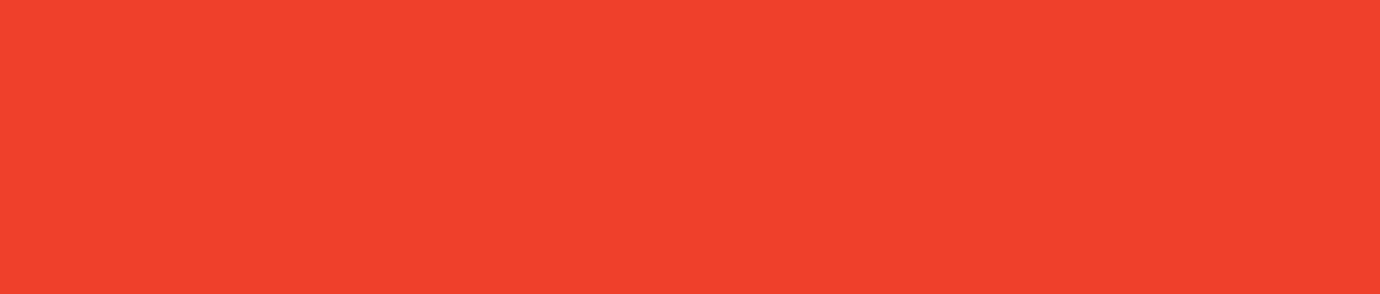 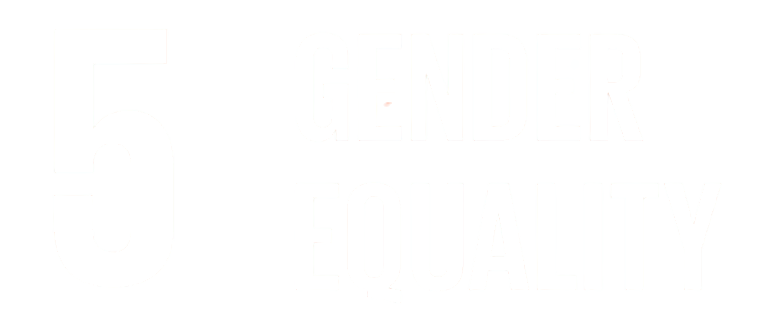 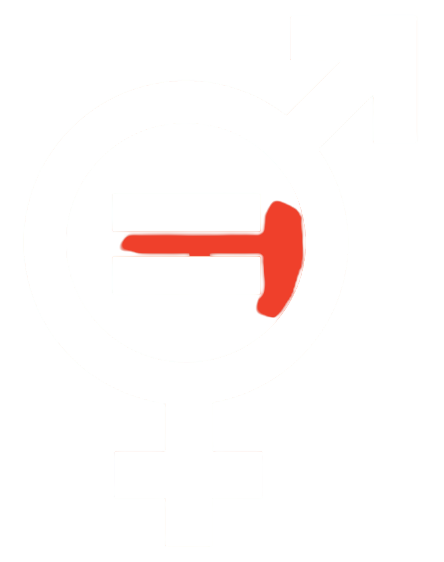 1 ОТВЕТ/RĂSPUNS – 1 БАЛЛ/PUNCT
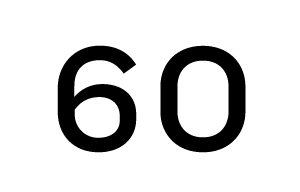 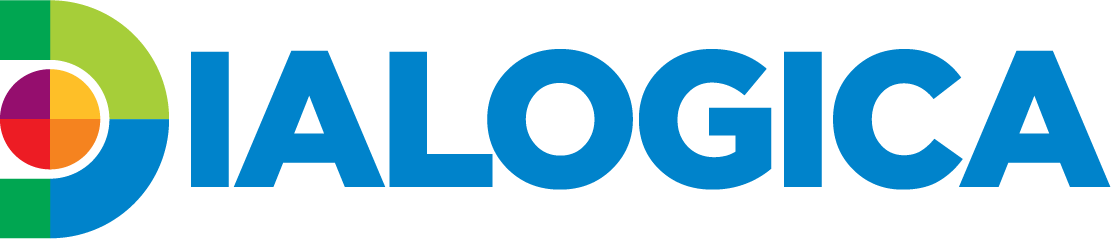 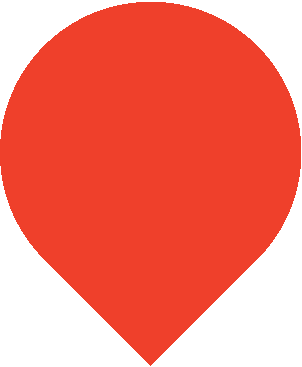 2  ВОПРОС/ÎNTREBARE
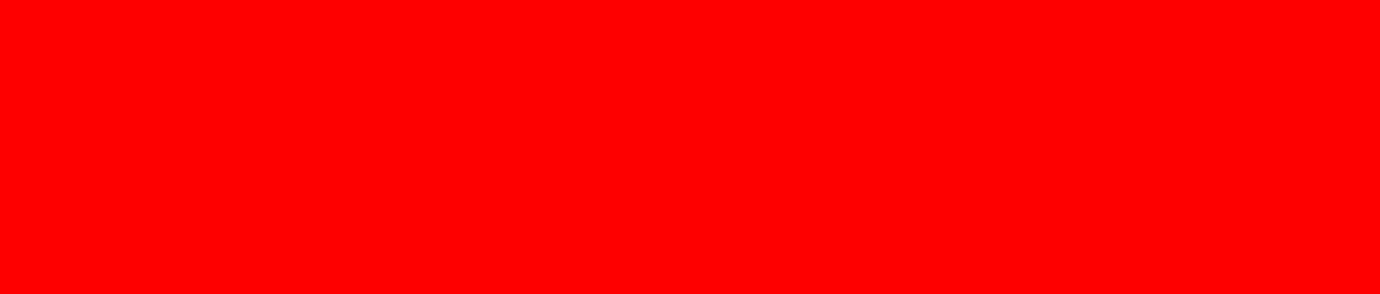 Блогер Егор Макаров не согласен с третьей частью
известного изречения о мужчинах, ведь у него две
дочки, которых он бесконечно любит! О каком 
изречении идёт речь?
Bloggerul Egor Makarov nu e de acord cu partea a 
treia a unei afirmații celebre despre bărbați. Apropo, 
Egor e tatăl a două fete, pe care le iubește la infinit!
Scrieți afirmația menționată.
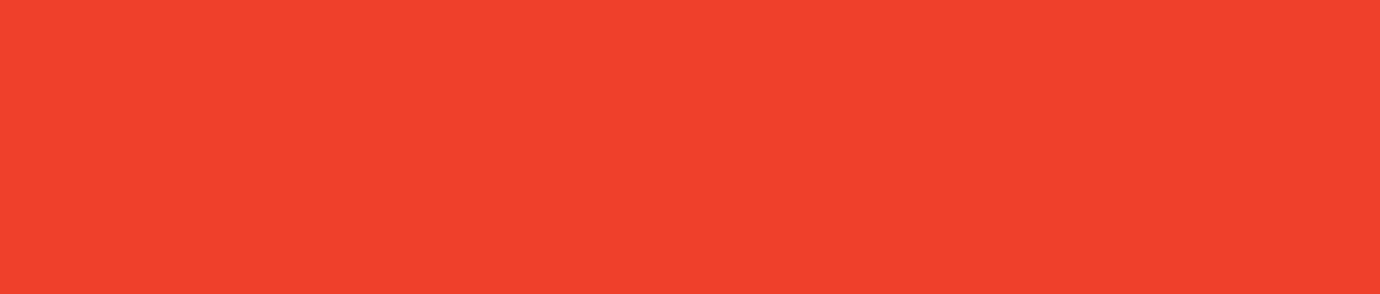 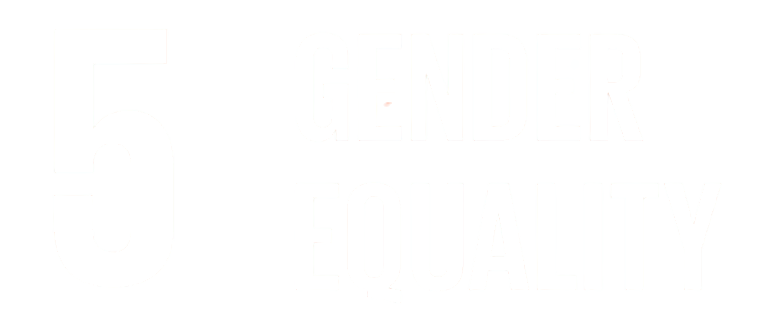 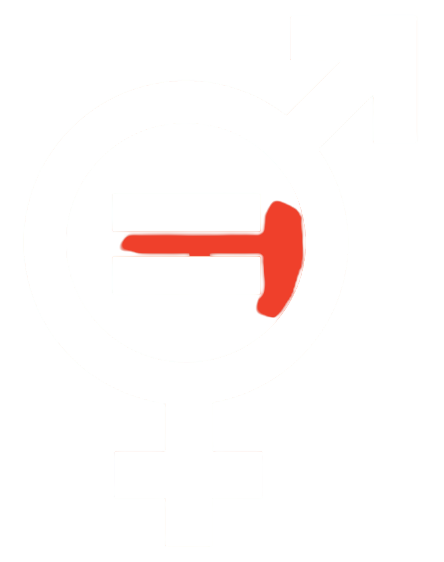 1 ОТВЕТ/RĂSPUNS – 1 БАЛЛ/PUNCT
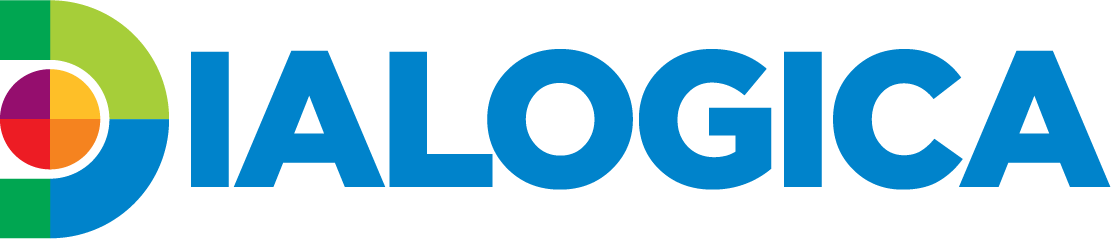 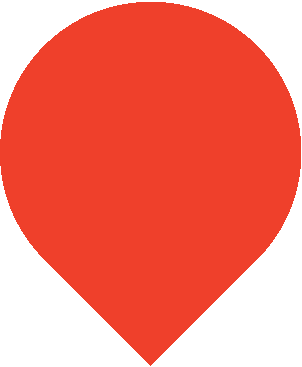 3  ВОПРОС/ÎNTREBARE
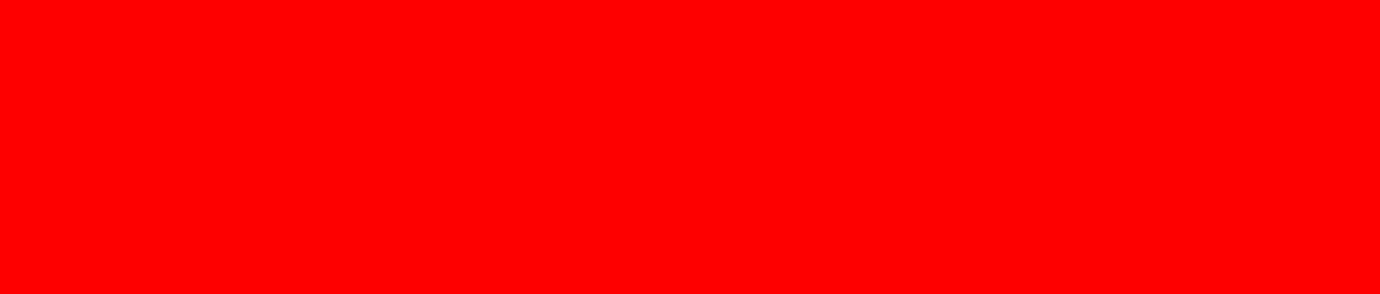 В 1903 году Мэри Андерсон заметила человека, который 
во время вьюги едва ли не каждую минуту был вынужден
останавливаться, выходить из автомобиля и совершать 
некое действие. Что изобрела Мэри?

În 1903 Mary Anderson a observat un bărbat care, pe timp de 
viscol, era nevoit în fiece minut să oprească mașina, să 
coboare și să efectueze aceeași acțiune. Ce a inventat Mary?
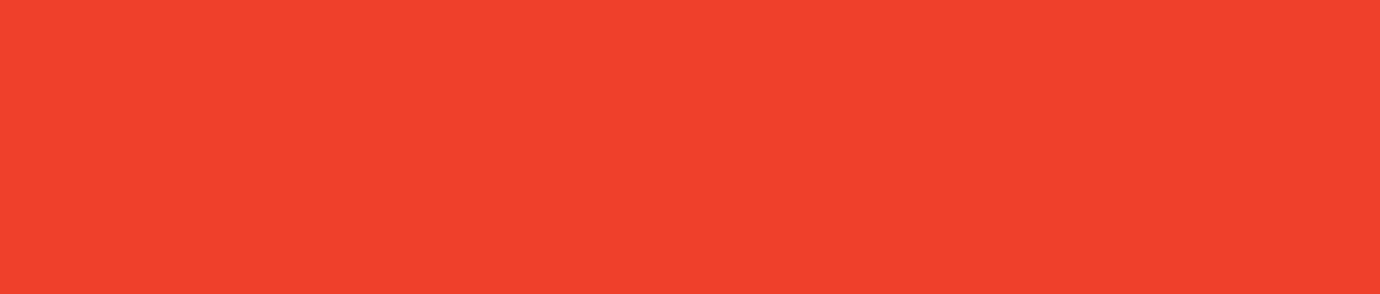 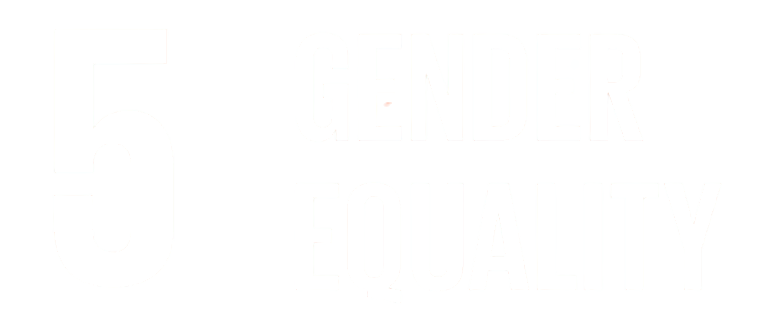 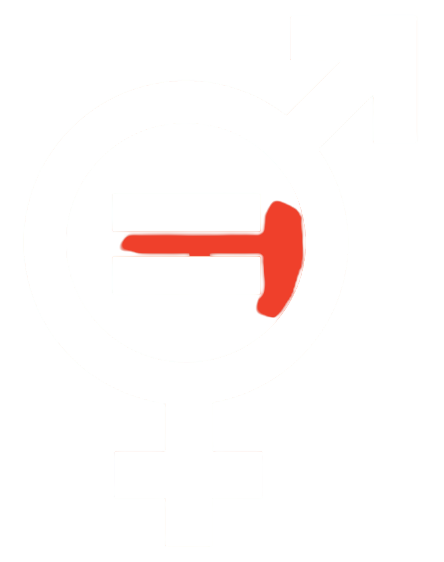 1 ОТВЕТ/RĂSPUNS – 1 БАЛЛ/PUNCT
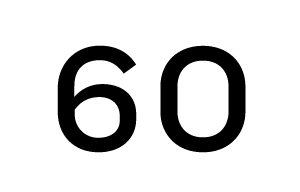 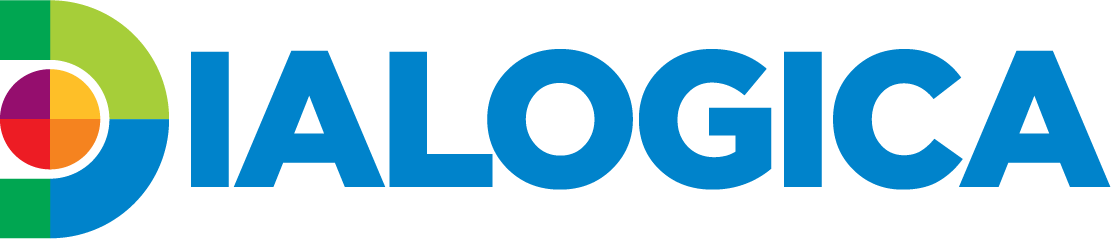 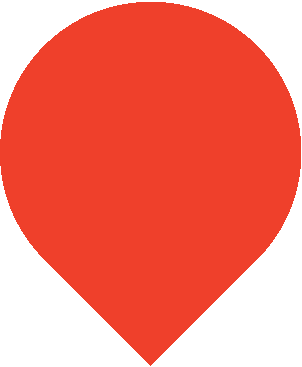 3  ВОПРОС/ÎNTREBARE
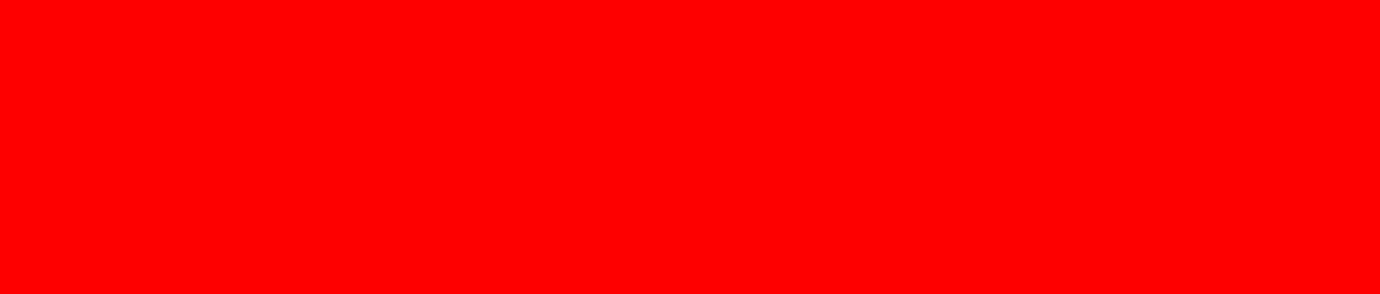 В 1903 году Мэри Андерсон заметила человека, который 
во время вьюги едва ли не каждую минуту был вынужден
останавливаться, выходить из автомобиля и совершать 
некое действие. Что изобрела Мэри?

În 1903 Mary Anderson a observat un bărbat care, pe timp de 
viscol, era nevoit în fiece minut să oprească mașina, să 
coboare și să efectueze aceeași acțiune. Ce a inventat Mary?
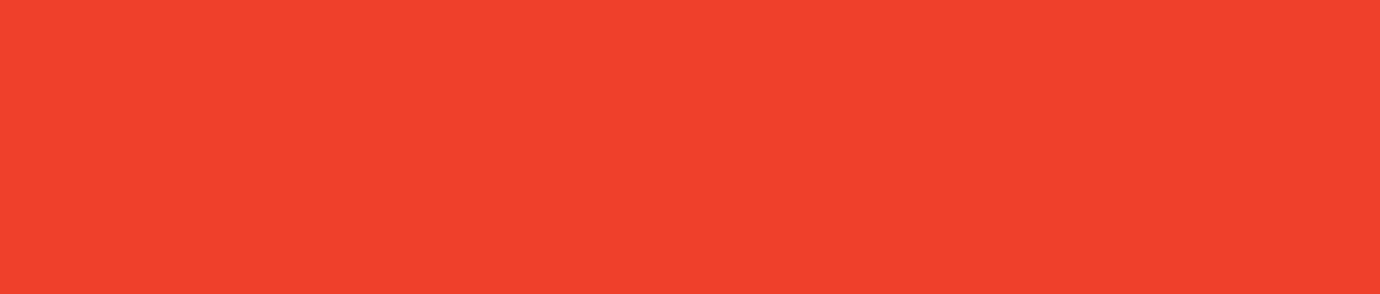 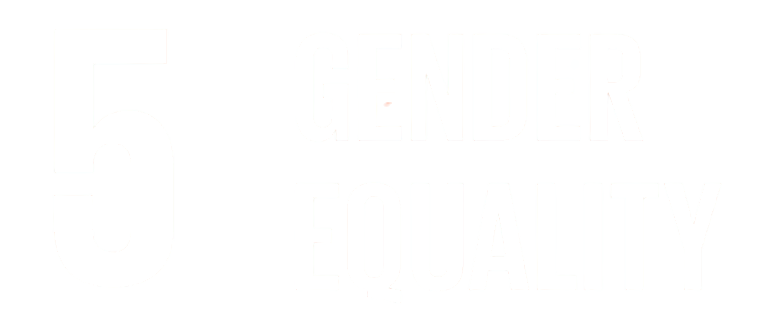 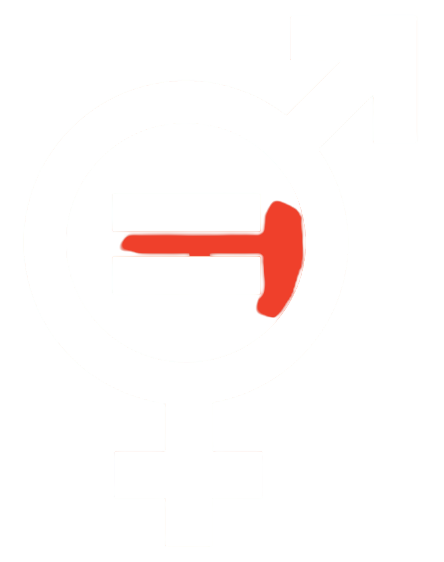 1 ОТВЕТ/RĂSPUNS – 1 БАЛЛ/PUNCT
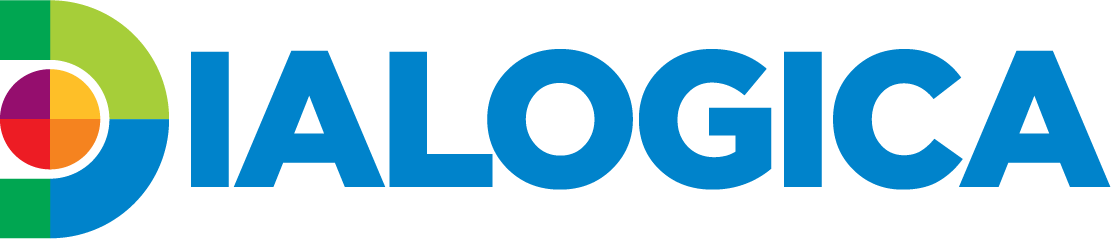 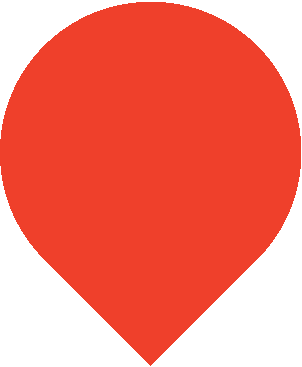 4  ВОПРОС/ÎNTREBARE
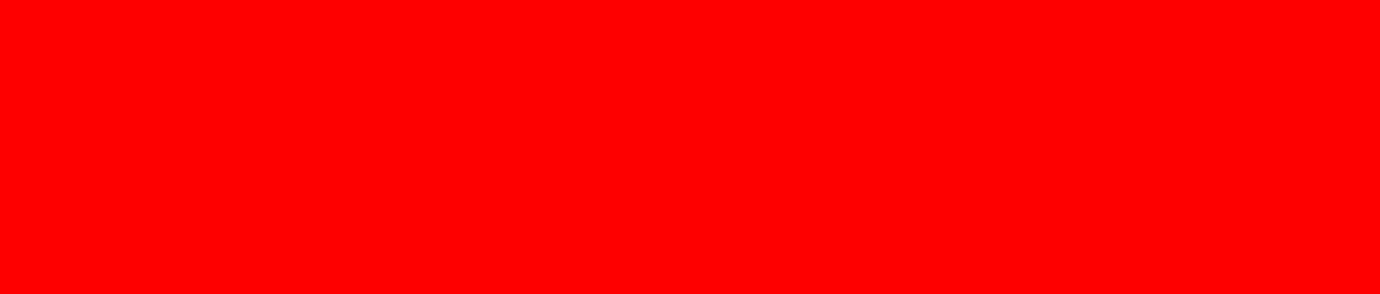 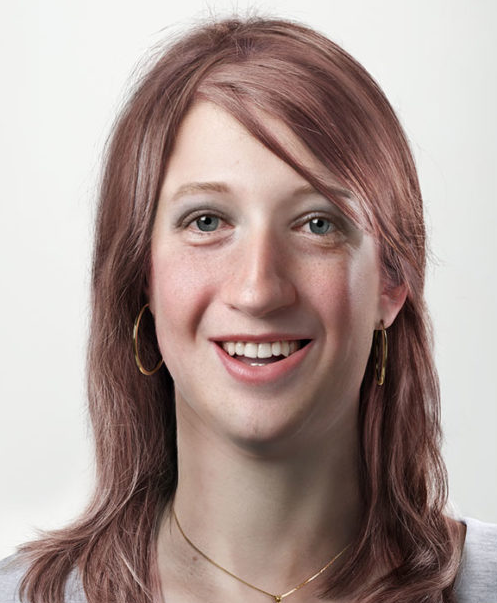 Это – вымышленная женщина Марсия. В одной 
социальной рекламе утверждается, что она была 
бы 11-ой в списке ТАКИХ людей. Вроде, неплохо, 
но её прототип – пятый. Напишите ТАКИХ, и 
какой посыл у рекламы.

Aceasta e o femeie fictivă pe nume Marcia. 
O publicitate socială susține că Marcia ar fi a 11-a pe 
lista a ASTFEL de persoane. Se pare că e bine, însă 
prototipul său e al cincilea. Răspundeți ce fel de 
persoane și la ce atrage atenția publicitatea.
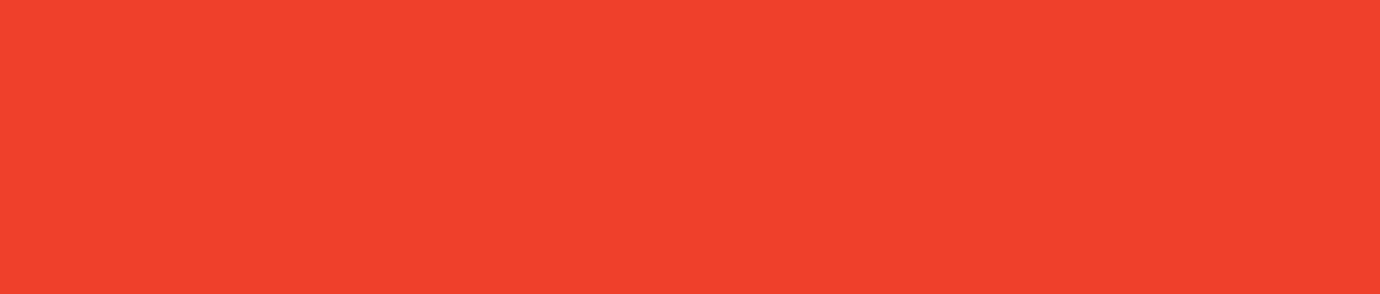 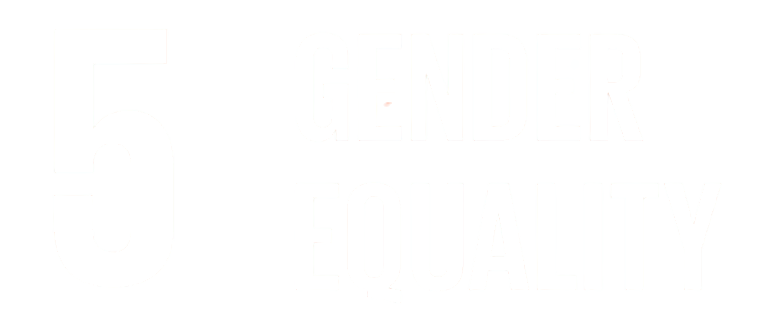 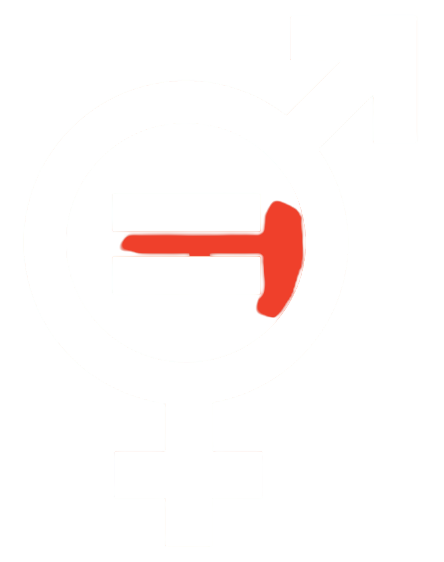 2 ОТВЕТA/RĂSPUNSURI – 2 БАЛЛA/PUNCTE
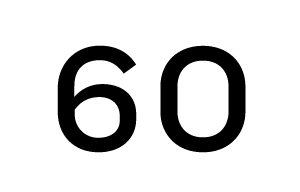 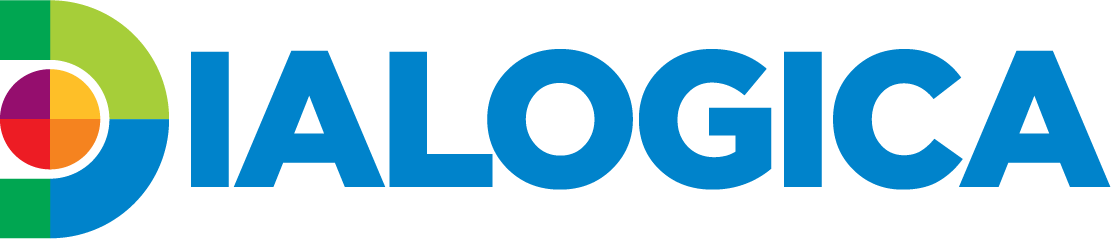 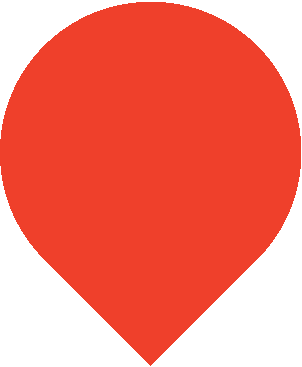 4  ВОПРОС/ÎNTREBARE
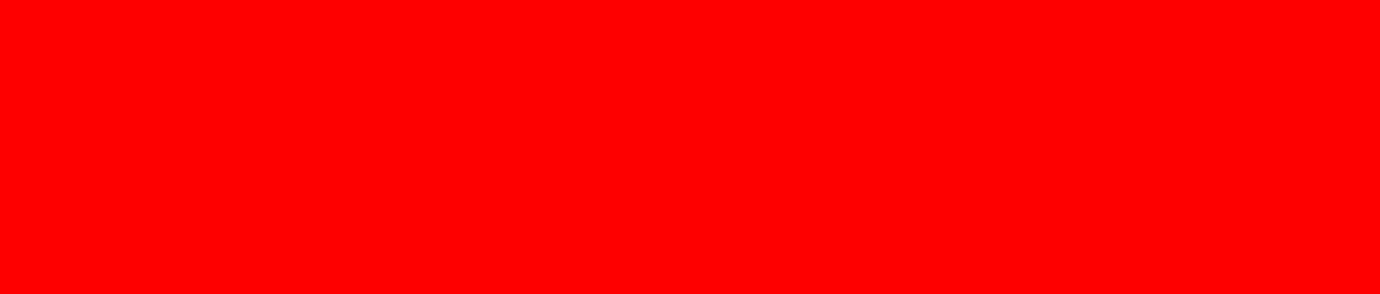 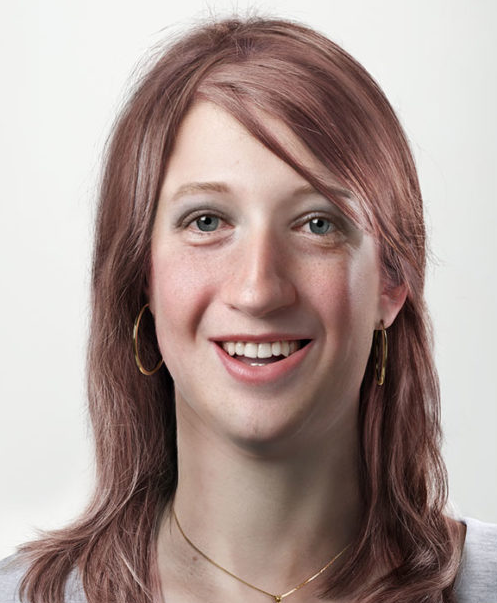 Это – вымышленная женщина Марсия. В одной 
социальной рекламе утверждается, что она была 
бы 11-ой в списке ТАКИХ людей. Вроде, неплохо, 
но её прототип – пятый. Напишите ТАКИХ, и 
какой посыл у рекламы.

Aceasta e o femeie fictivă pe nume Marcia. 
O publicitate socială susține că Marcia ar fi a 11-a pe 
lista a ASTFEL de persoane. Se pare că e bine, însă 
prototipul său e al cincilea. Răspundeți ce fel de 
persoane și la ce atrage atenția publicitatea.
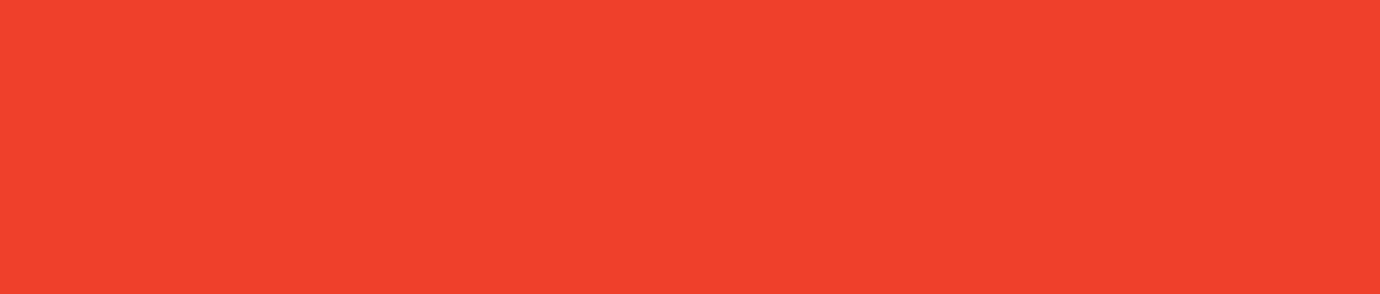 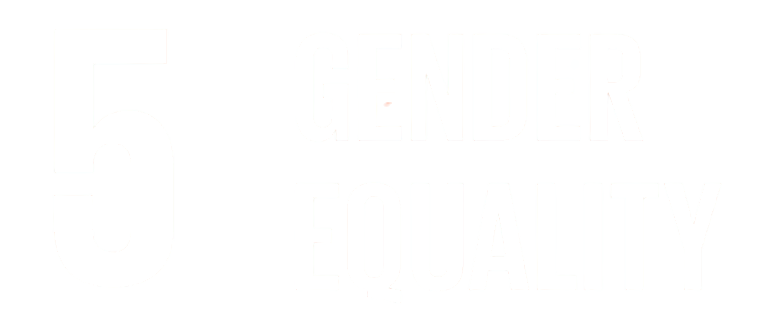 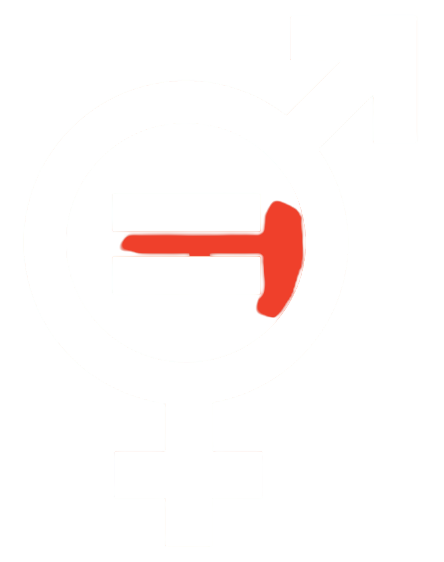 2 ОТВЕТA/RĂSPUNSURI – 2 БАЛЛA/PUNCTE
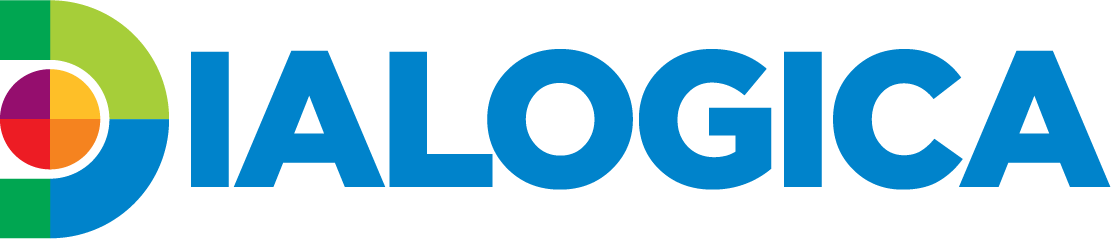 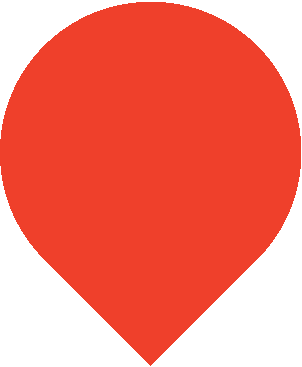 5  ВОПРОС/ÎNTREBARE
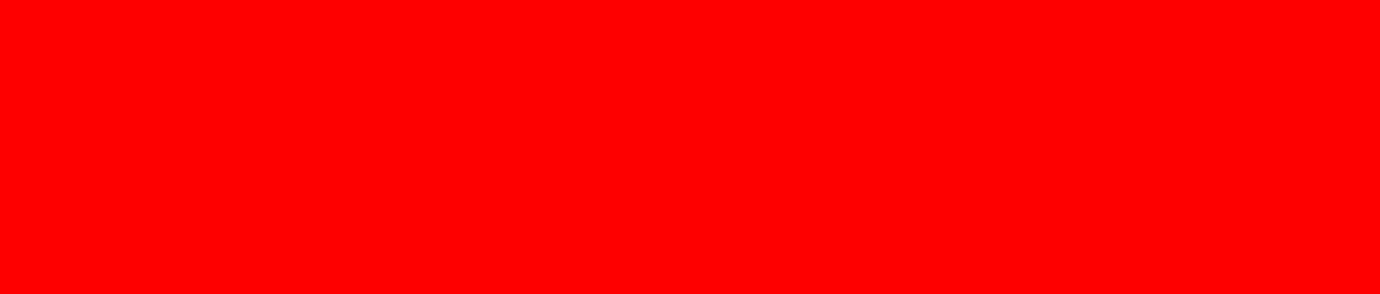 Жительница Кыргызстана Айсулуу рассказывает, что в 17 лет её
похитили, чтобы насильно выдать замуж. Она сбежала, но ещё
несколько лет подвергалась давлению. Чтобы предостеречь других,
она поделилась своей историей в статье «Я не говорила…» 
Закончите коротким словом. 
Aisuluu, o femeie din Kârgâzstan, povestește că la vârsta de 17 ani a fost
răpită, iar apoi căsătorită cu forța. Aisuluu a reușit să fugă, dar a fost
supusă presiunii psihologice încă câțiva ani după aceasta. Pentru a-I
avertiza pe alții, ea și-a împărtășit istoria în articolul ”Nu am spus...”
Finisați denumirea articolului cu un cuvânt scurt.
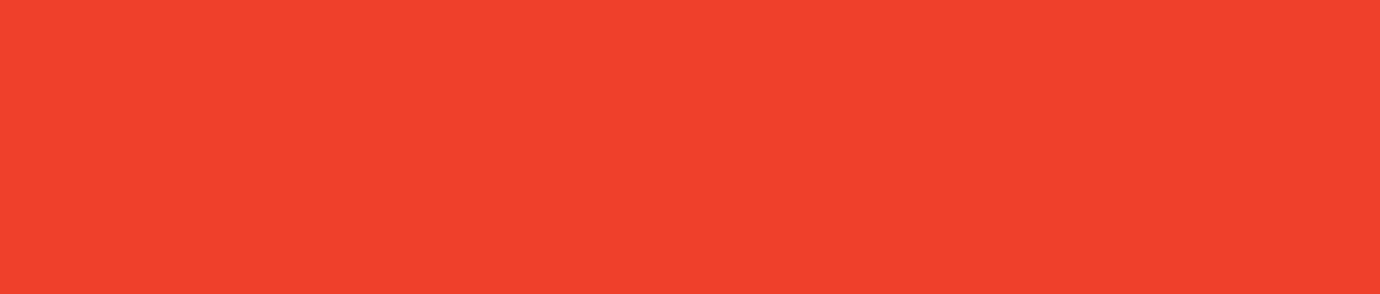 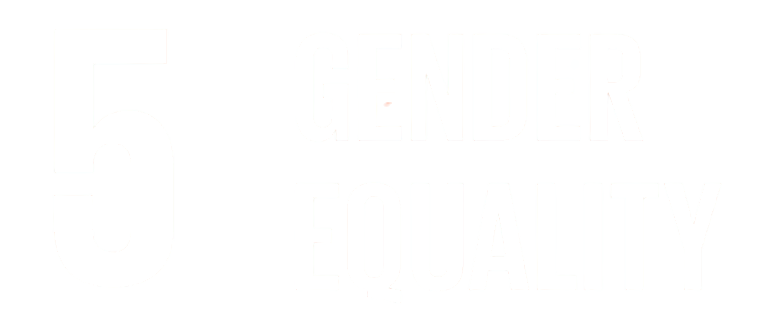 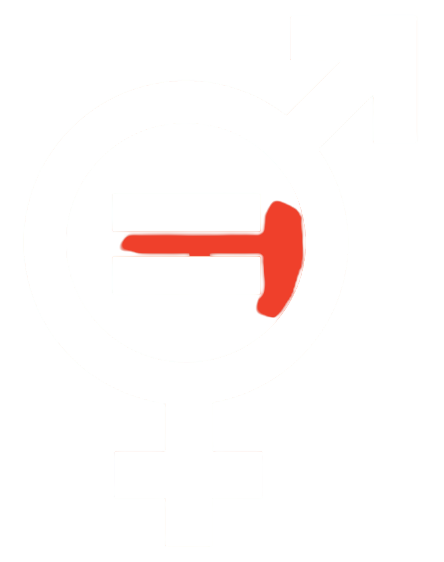 1 ОТВЕТ/RĂSPUNS – 1 БАЛЛ/PUNCT
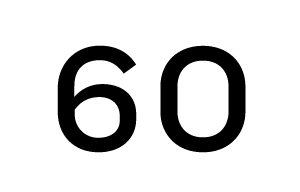 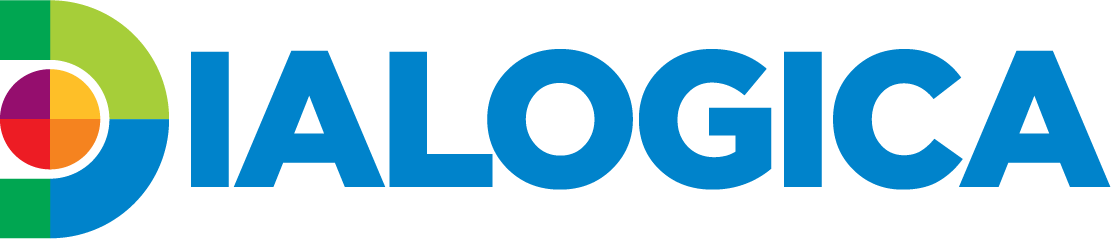 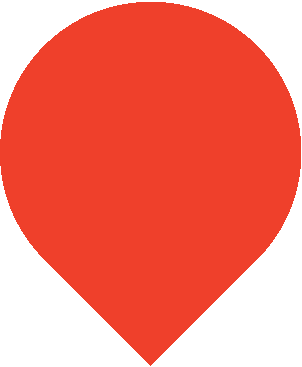 5  ВОПРОС/ÎNTREBARE
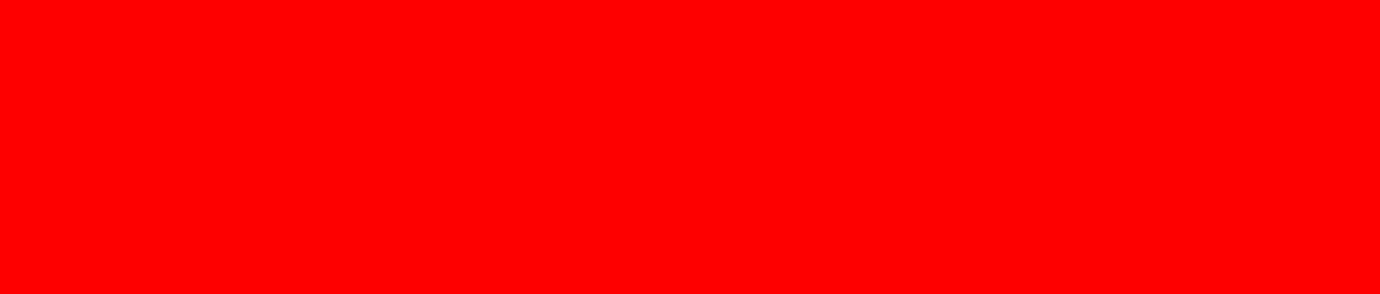 Жительница Кыргызстана Айсулуу рассказывает, что в 17 лет её
похитили, чтобы насильно выдать замуж. Она сбежала, но ещё
несколько лет подвергалась давлению. Чтобы предостеречь других,
она поделилась своей историей в статье «Я не говорила…» 
Закончите коротким словом. 
Aisuluu, o femeie din Kârgâzstan, povestește că la vârsta de 17 ani a fost
răpită, iar apoi căsătorită cu forța. Aisuluu a reușit să fugă, dar a fost
supusă presiunii psihologice încă câțiva ani după aceasta. Pentru a-I
avertiza pe alții, ea și-a împărtășit istoria în articolul ”Nu am spus...”
Finisați denumirea articolului cu un cuvânt scurt.
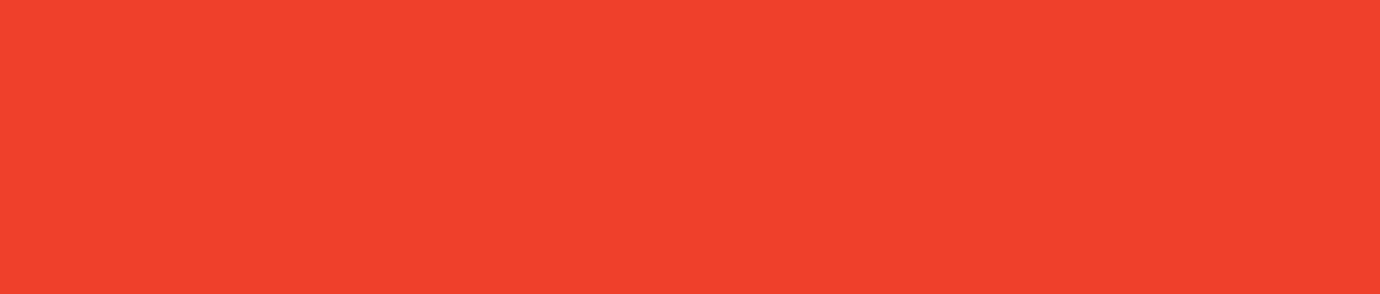 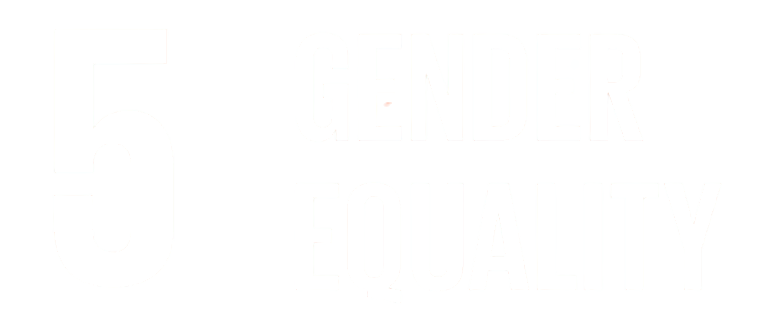 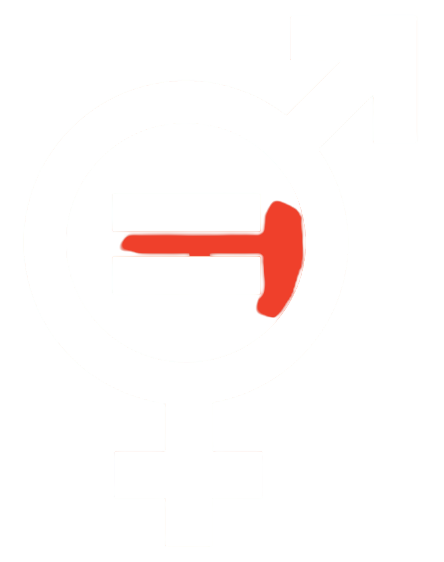 1 ОТВЕТ/RĂSPUNS – 1 БАЛЛ/PUNCT
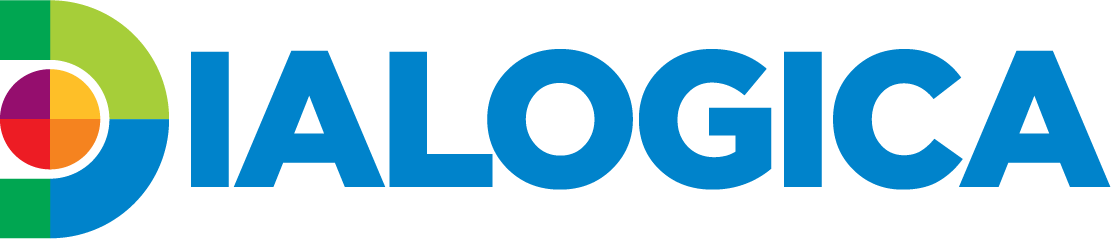 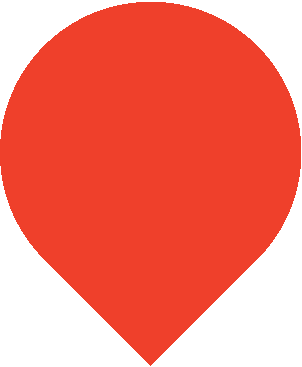 6  ВОПРОС/ÎNTREBARE
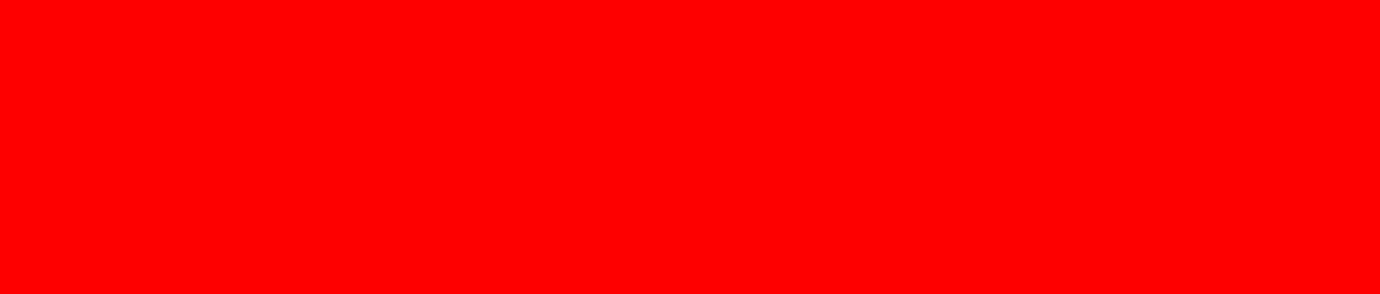 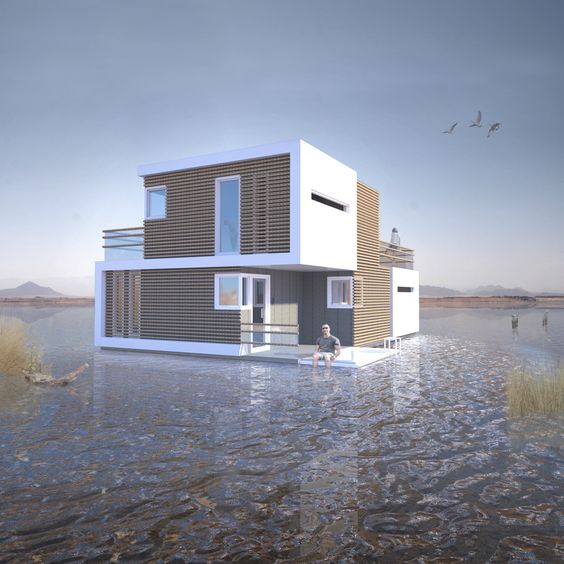 Этот дом состоит из двух одинаковых 
блоков, которые легко отделяются друг 
от друга и превращаются в автономные 
жилища. А для каких случаев авторы 
проекта придумали такую 
конструкцию?
Această casă constă din două blocuri 
identice, care pot fi ușor separate între ele 
și transformate  în locuințe separate. 
Pentru ce cazuri a fost inventată această 
construcție?
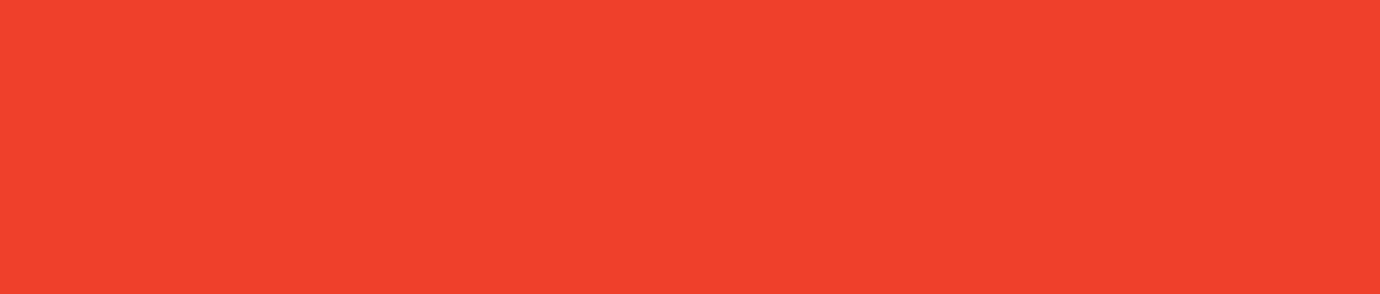 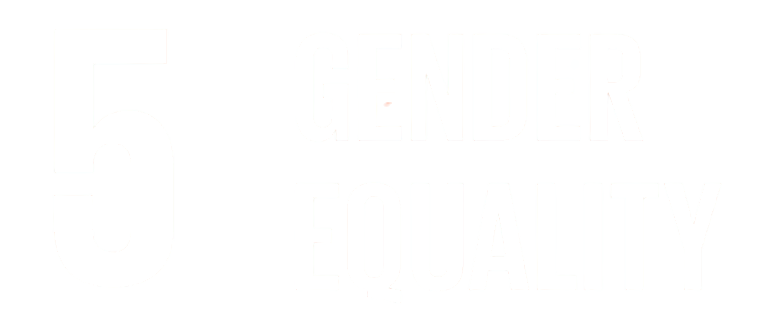 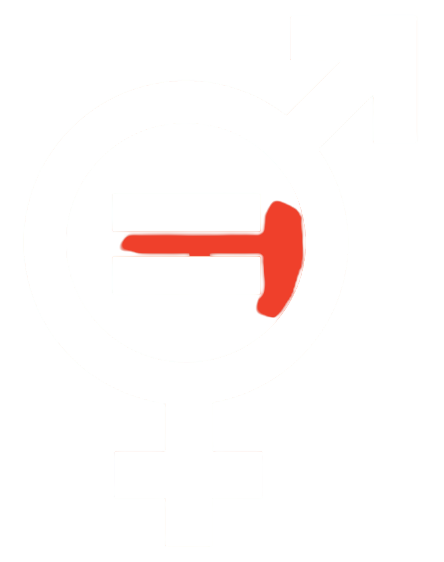 1 ОТВЕТ/RĂSPUNS – 1 БАЛЛ/PUNCT
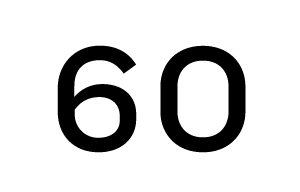 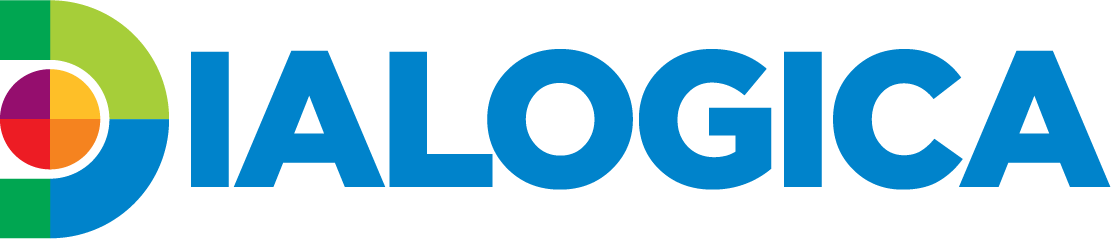 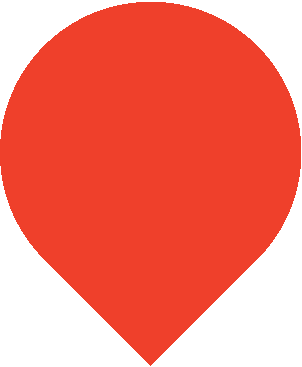 6  ВОПРОС/ÎNTREBARE
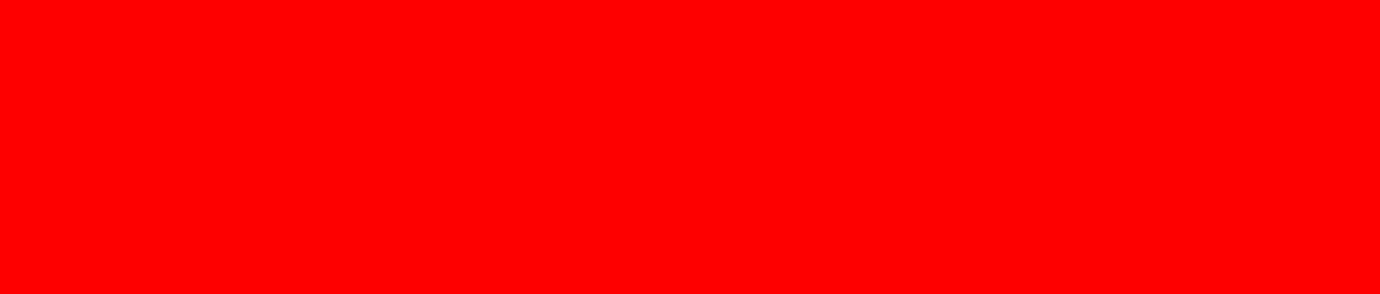 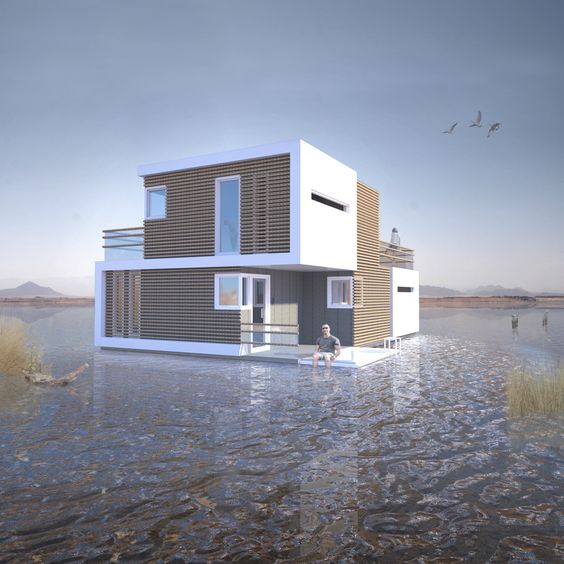 Этот дом состоит из двух одинаковых 
блоков, которые легко отделяются друг 
от друга и превращаются в автономные 
жилища. А для каких случаев авторы 
проекта придумали такую 
конструкцию?
Această casă constă din două blocuri 
identice, care pot fi ușor separate între ele 
și transformate  în locuințe separate. 
Pentru ce cazuri a fost inventată această 
construcție?
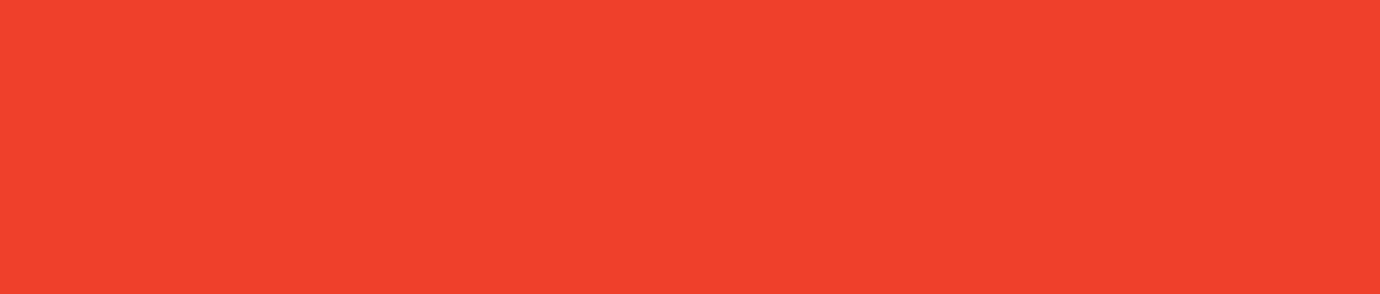 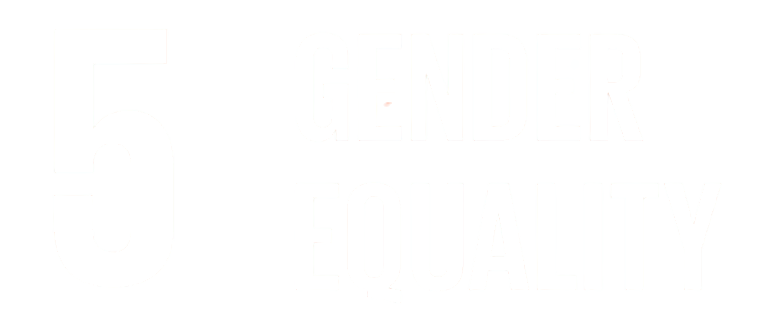 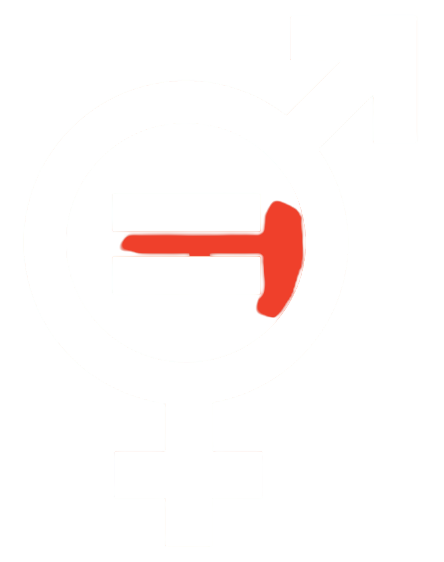 1 ОТВЕТ/RĂSPUNS – 1 БАЛЛ/PUNCT
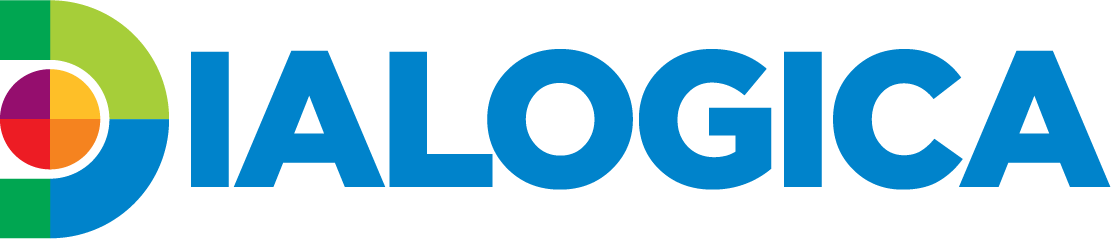 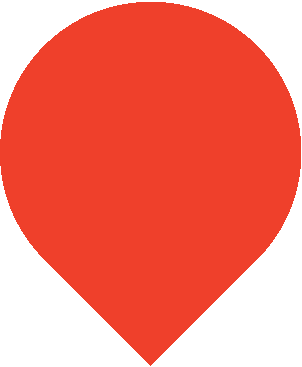 7  ВОПРОС/ÎNTREBARE
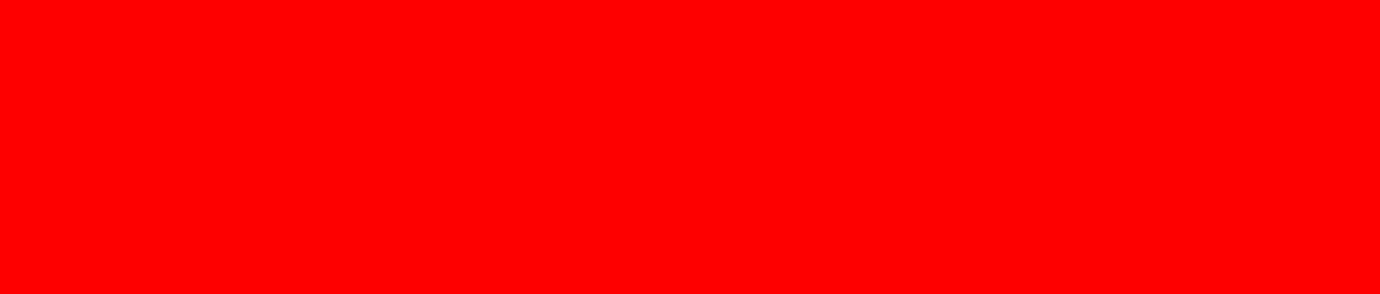 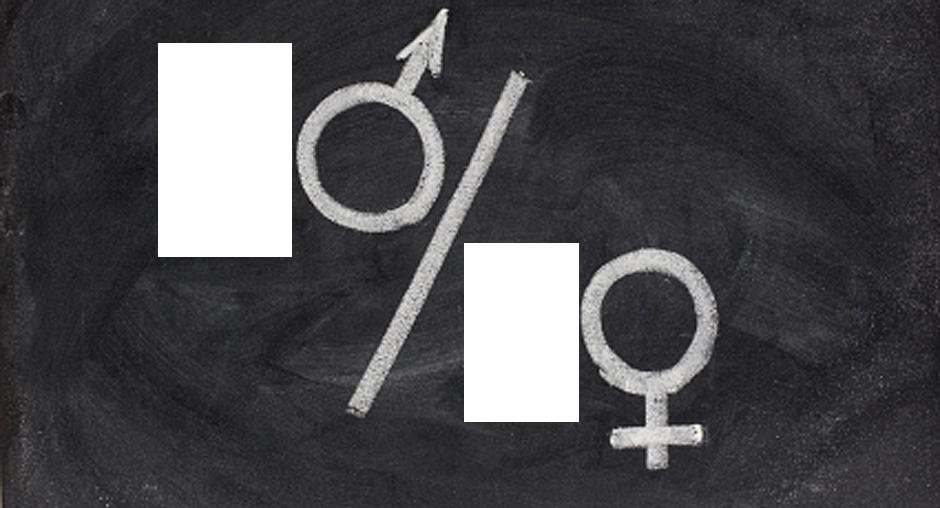 Какой одинаковый символ мы дважды скрыли на
картинке? 
Сe simbol identic a fost de două ori omis în imagine?
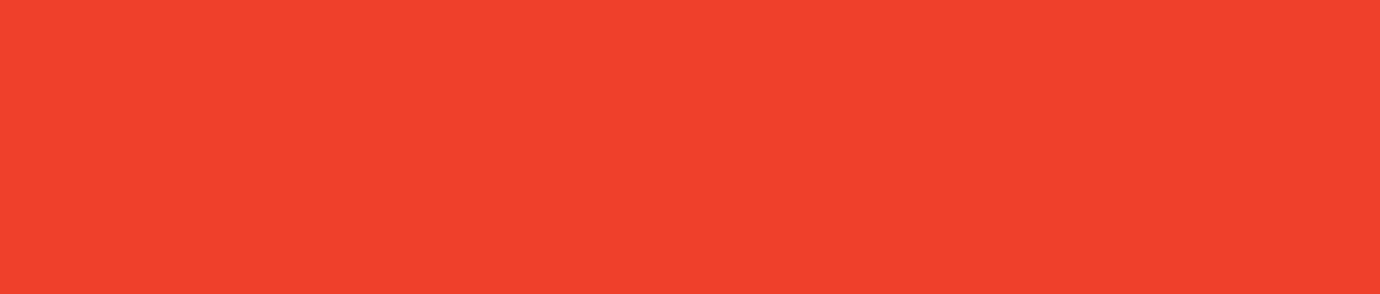 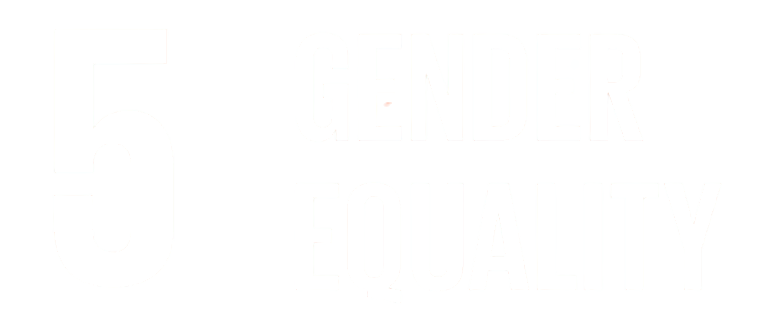 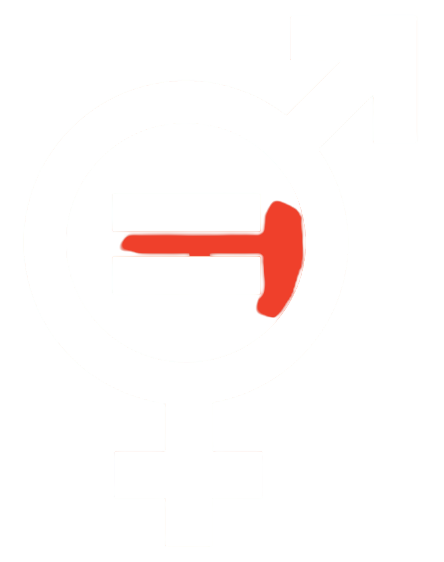 1 ОТВЕТ/RĂSPUNS – 1 БАЛЛ/PUNCT
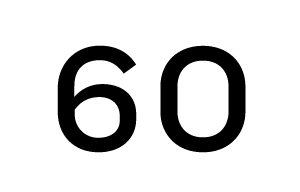 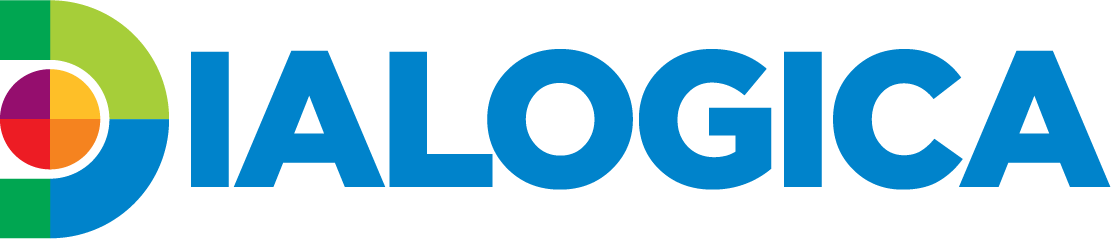 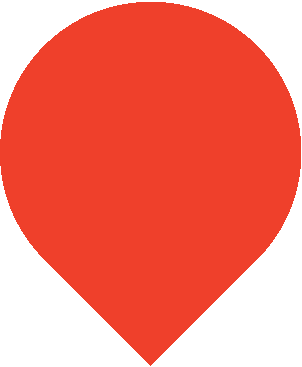 7  ВОПРОС/ÎNTREBARE
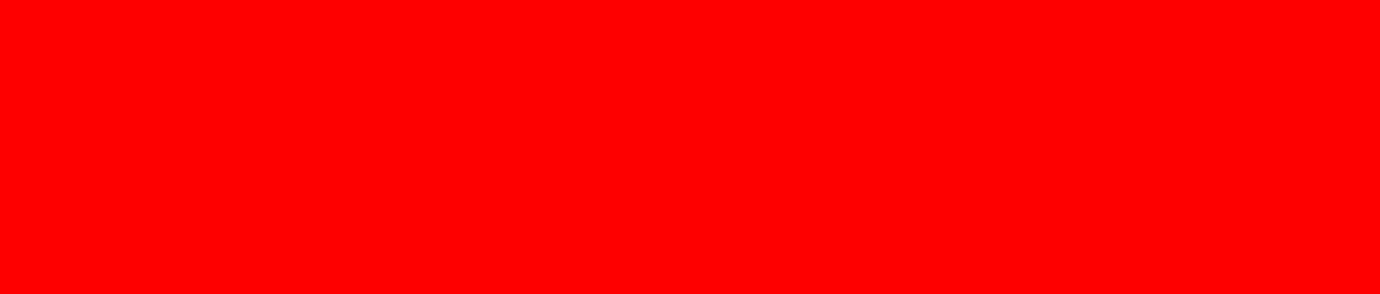 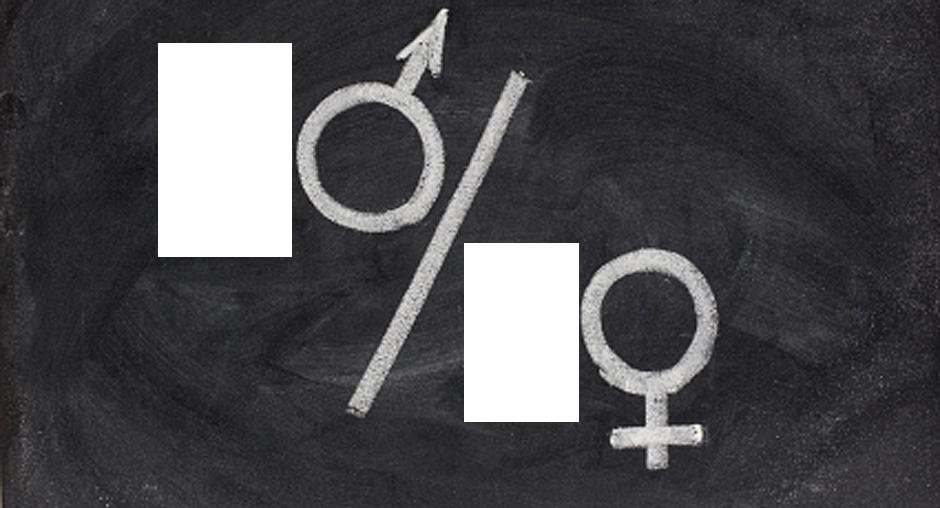 Какой одинаковый символ мы дважды скрыли на
картинке? 
Сe simbol identic a fost de două ori omis în imagine?
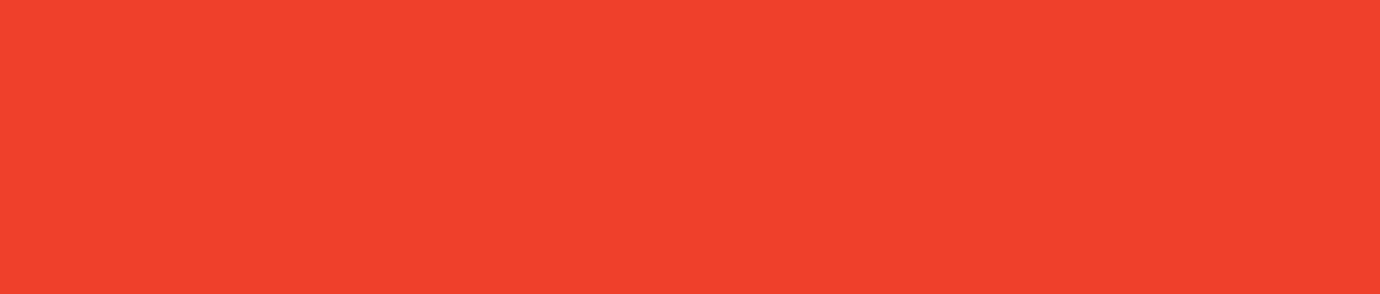 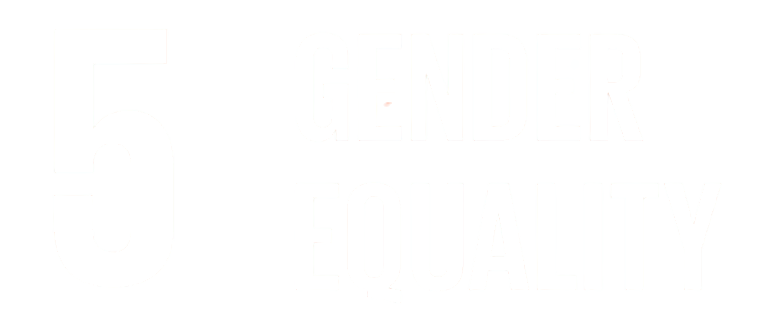 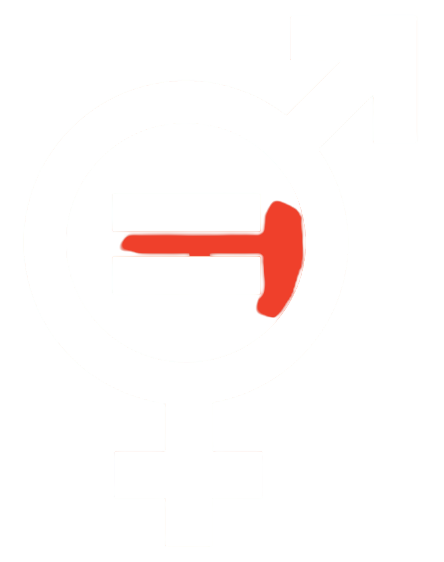 1 ОТВЕТ/RĂSPUNS – 1 БАЛЛ/PUNCT
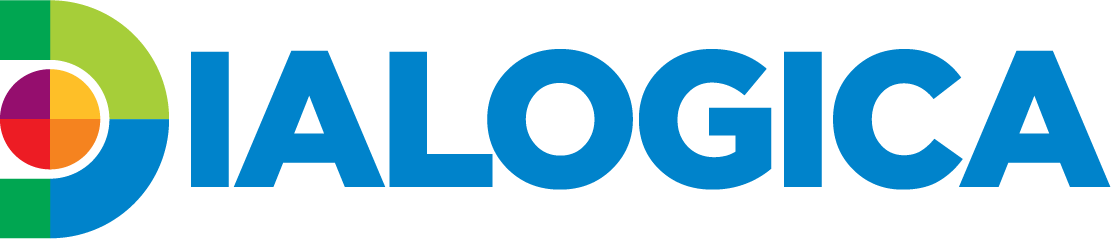 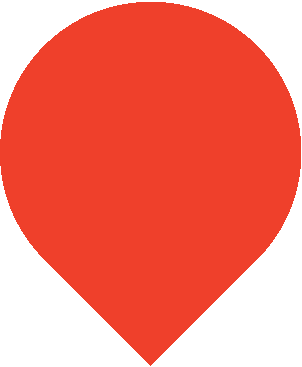 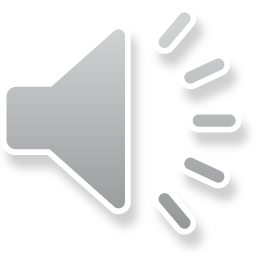 7  ВОПРОС/ÎNTREBARE
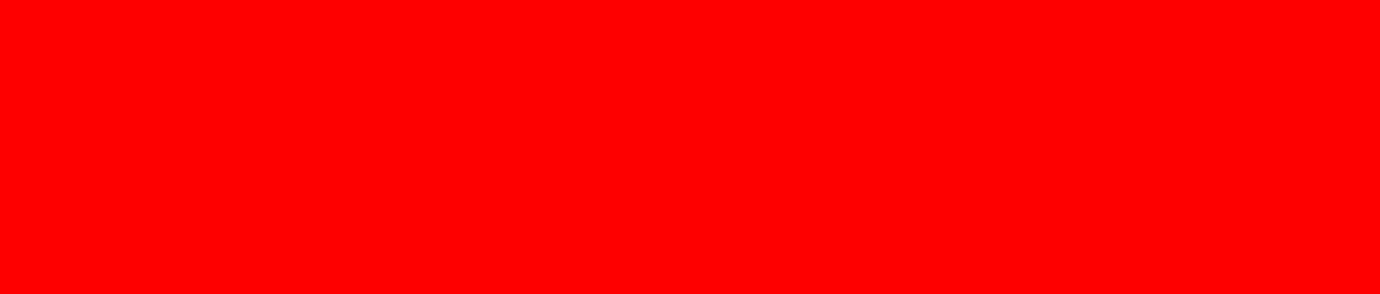 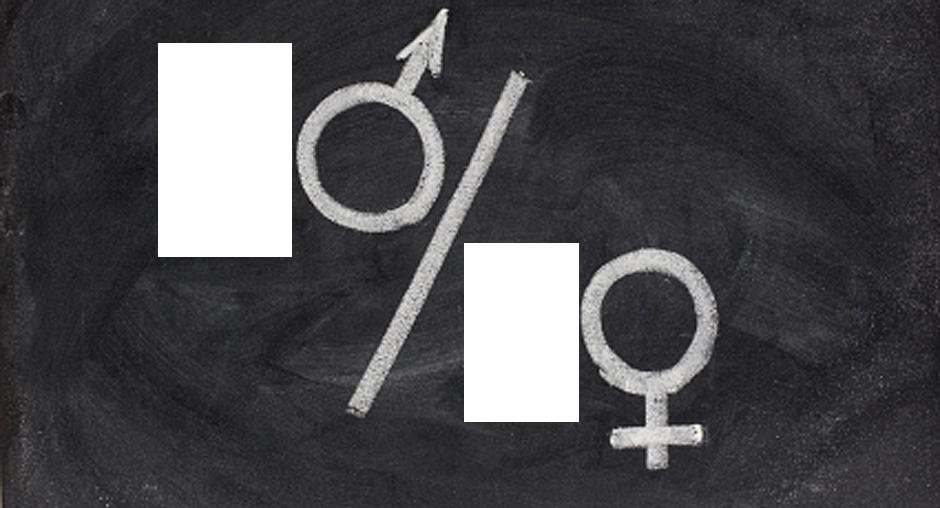 Какой одинаковый символ мы дважды скрыли на
картинке? 
Сe simbol identic a fost de două ori omis în imagine?
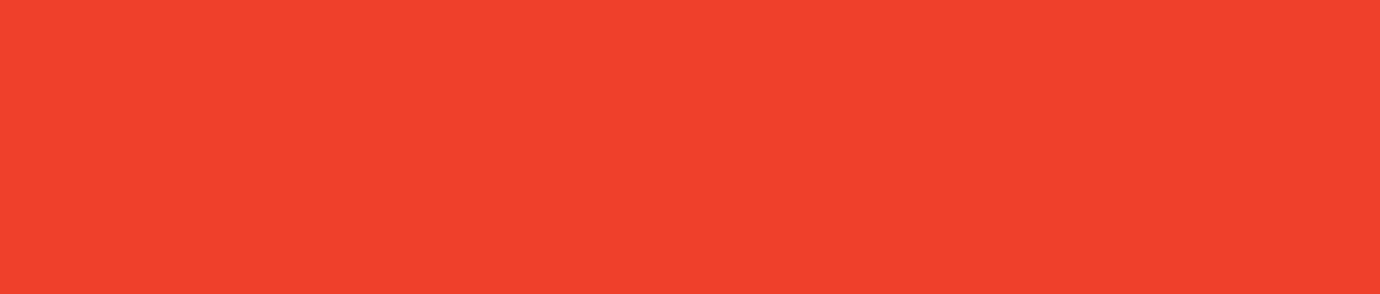 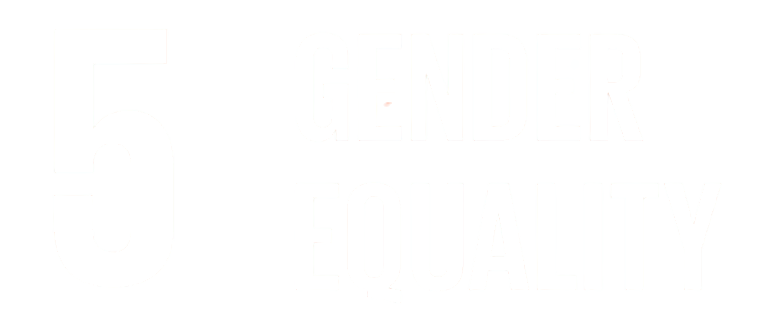 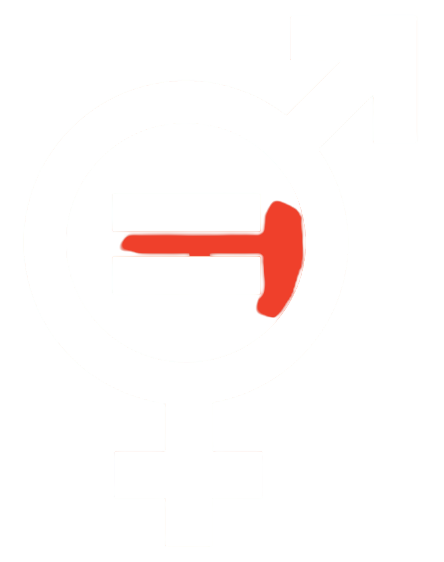 1 ОТВЕТ/RĂSPUNS – 1 БАЛЛ/PUNCT
КОНЕЦ РАУНДА / SFÂRȘITUL RUNDEI
ПОДНИМИТЕ БЛАНКИ С ОТВЕТАМИ.RIDICAȚI FIȘELE CU RĂSPUNSURI.
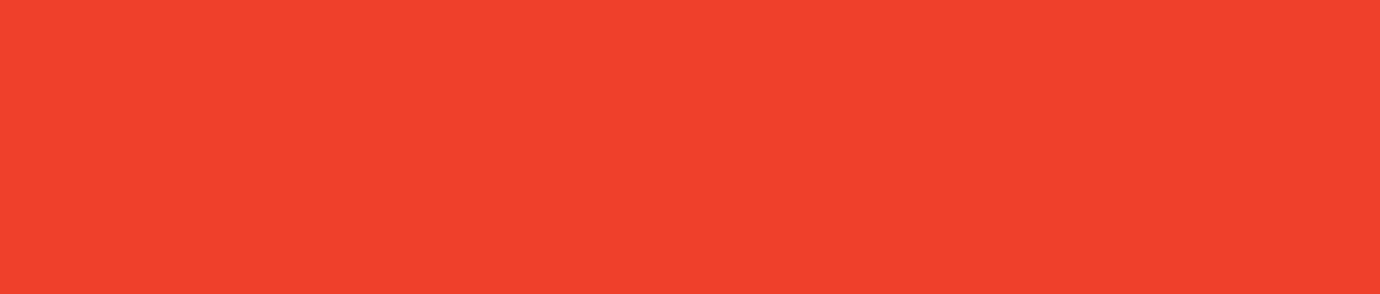 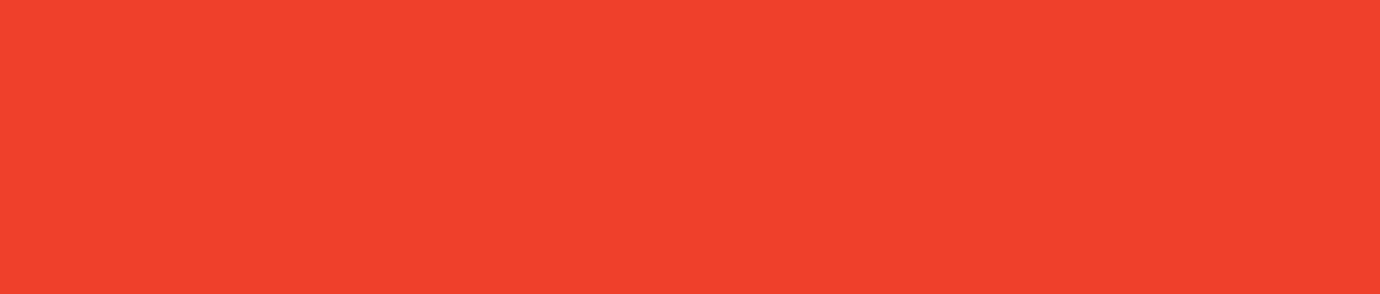 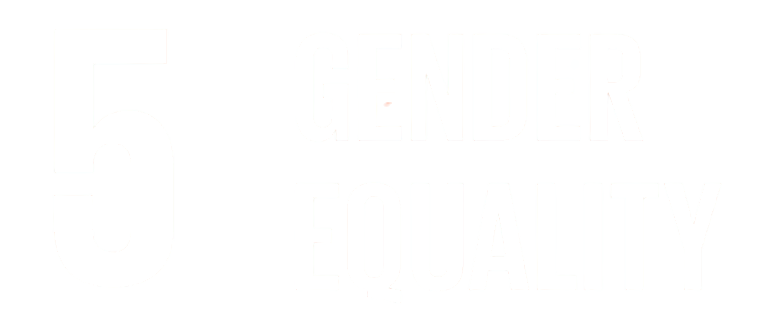 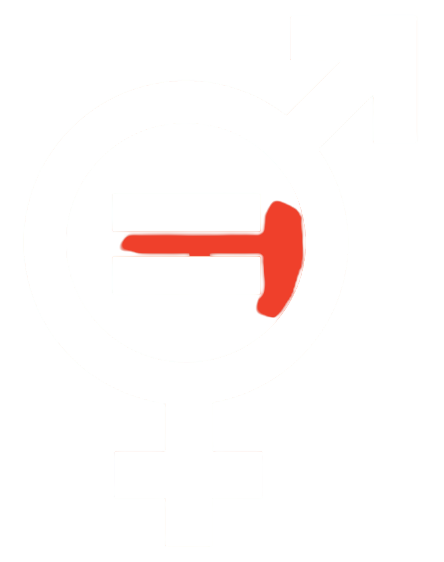